Vectors, Lists and Sequences
Metodický koncept k efektivní podpoře klíčových odborných kompetencí s využitím cizího jazyka ATCZ62 - CLIL jako výuková strategie na vysoké škole
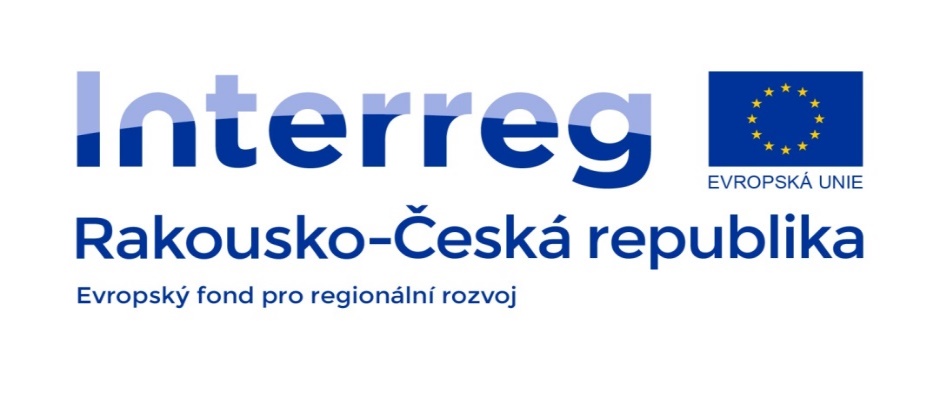 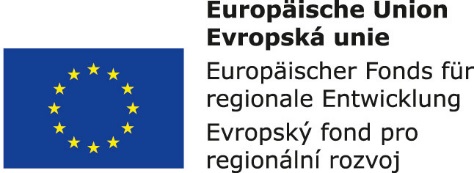 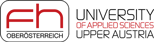 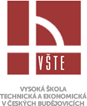 Vector -ADT
The Vector ADT extends the notion of array by storing a sequence of arbitrary objects
An element can be accessed, inserted or removed by specifying its rank (number of elements preceding it)
Main vector operations:
object elemAtRank(integer r): returns the element at rank r without removing it
object replaceAtRank(integer r, object o): replace the element at rank with o and return the old element
insertAtRank(integer r, object o): insert a new element o to have rank r
object removeAtRank(integer r): removes and returns the element at rank r
Additional operations size() and isEmpty()
Vector - ADT
An exception is thrown if an incorrect rank is specified (e.g., a negative rank)
Direct applications
Sorted collection of objects (elementary database)
Indirect applications
Auxiliary data structure for algorithms
Component of other data structures
Array-based Vector
V
0
1
2
n
r
Use an array V of size N
A variable n keeps track of the size of the vector (number of elements stored)
Operation elemAtRank(r) is implemented in O(1) time by returning V[r]
In the array based implementation of a Vector
The space used by the data structure is O(n)
size, isEmpty, elemAtRank and replaceAtRank run in O(1) time
insertAtRank and removeAtRank run in O(n) time
List – ADT
The List ADT models a sequence of positions storing arbitrary objects
It establishes a before/after relation between positions
Generic methods:
size(), isEmpty()
Query methods:
isFirst(p), isLast(p)
Accessor methods:
first(), last()
before(p), after(p)
Update methods:
replaceElement(p, o), swapElements(p, q), insertBefore(p, o), insertAfter(p, o), insertFirst(o), insertLast(o), remove(p)
List
prev
next
Single linked list 
Each node stores
element
link to the next node
For implementation of stack  (O(n) for memory , O(1) each operation) and queue (O(n) memory, O(1) each operation)
Double linked list
Nodes implement Position and store:
element
link to the previous node
link to the next node
next
nodel
elem
elem
node
Sequence - ADT
The Sequence ADT is the union of the Vector and List ADTs
Elements accessed by Rank, or Position
Generic methods:
size(), isEmpty()
Vector-based methods:
elemAtRank(r), replaceAtRank(r, o), insertAtRank(r, o), removeAtRank(r)
List-based methods:
first(), last(), before(p), after(p), replaceElement(p, o), swapElements(p, q), insertBefore(p, o), insertAfter(p, o), insertFirst(o), insertLast(o), remove(p)
Bridge methods:
atRank(r), rankOf(p)
Sequence
The Sequence ADT is a basic, general-purpose, data structure for storing an ordered collection of elements
Direct applications:
Generic replacement for stack, queue, vector, or list
small database (e.g., address book)
Indirect applications:
Building block of more complex data structures